[Speaker Notes: この画面で待機します。
次の画面は、授業が始まると同時に提示します。]
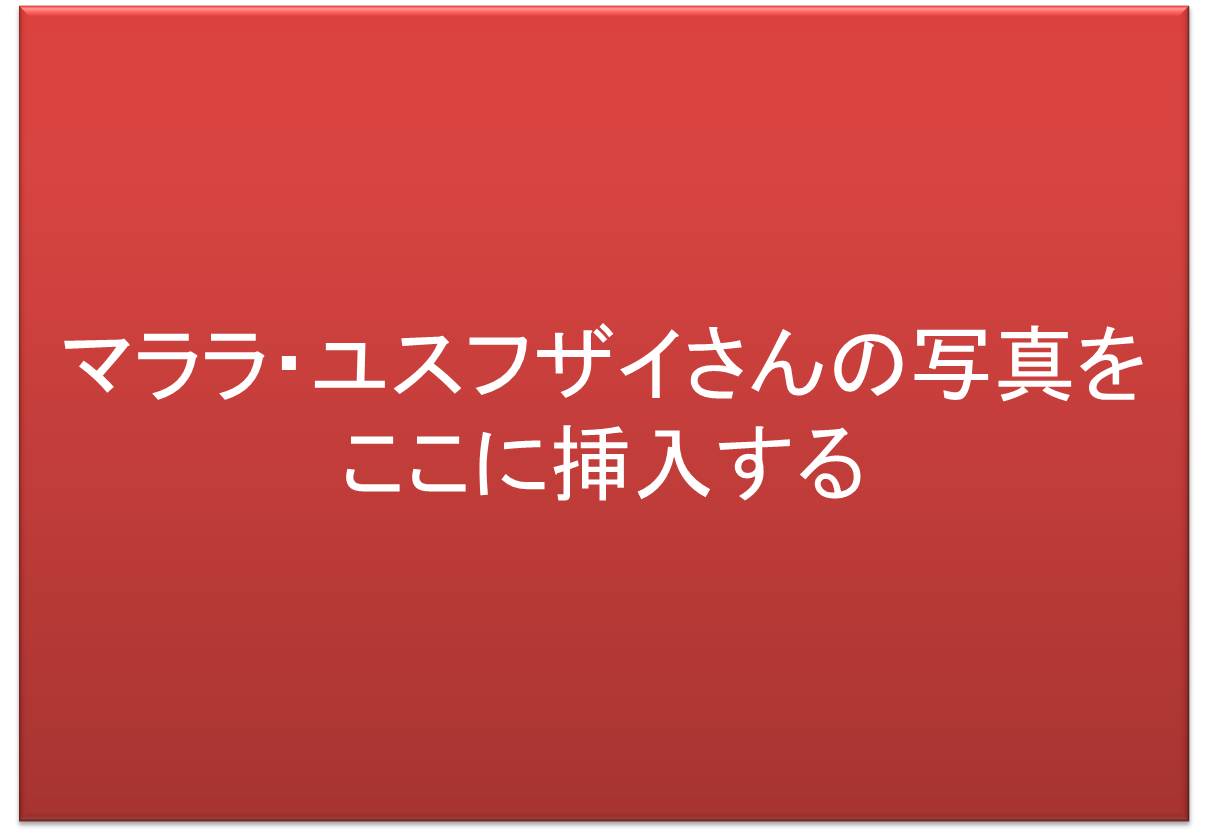 誰の写真ですか。
[Speaker Notes: T：誰の写真ですか。
T：分かった人は、手を挙げます。
（挙手した生徒を指名）
Ｓ：「マララさんです」
Ｔ：マララ・何さんなのか、言える人はいますか？
（指名）
S：「マララ・・・、ユスフザイさんです」]
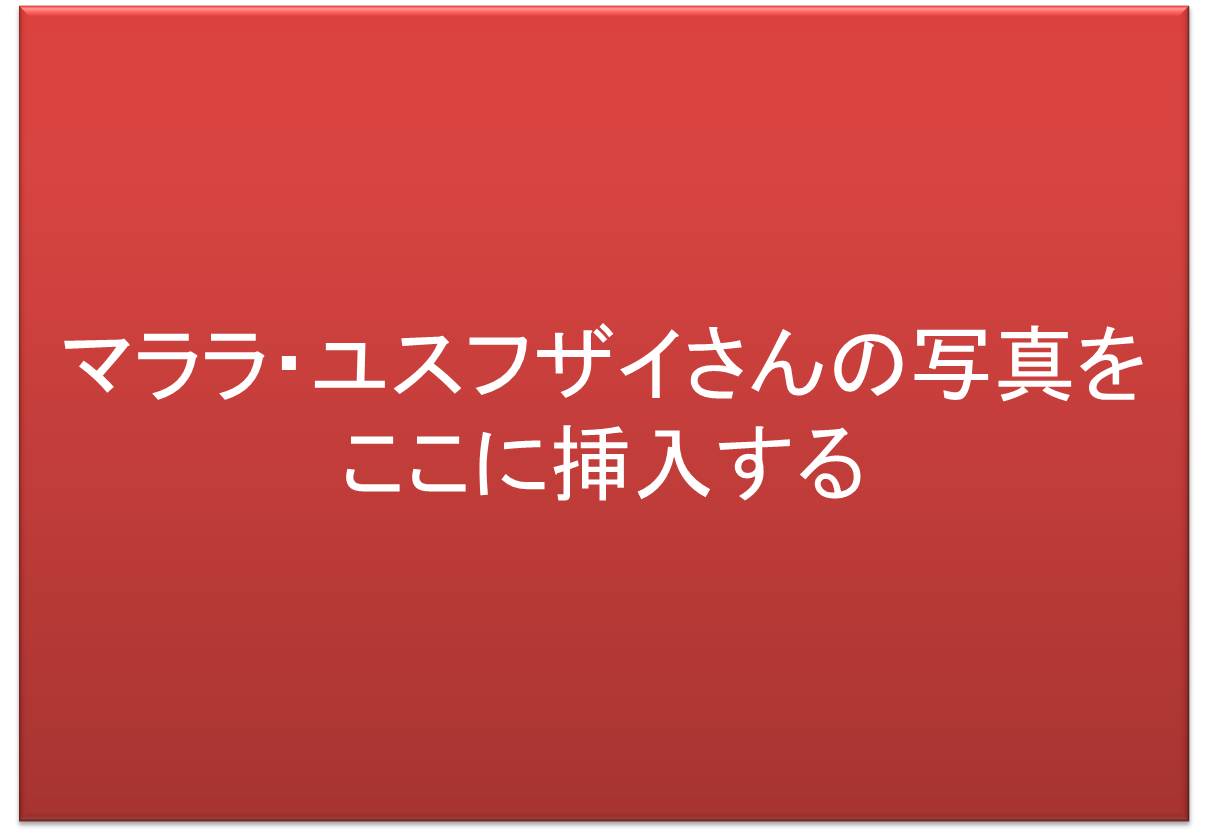 マララ・ユスフザイさん
[Speaker Notes: T：そうです。その通りです。
T：マララ・ユスフザイについて知っていることを、ワークシートの（１）に書きます。
T：○○さん、どうぞ。
（列指名１列程度）
S：「ノーベル平和賞を受賞しました」
S：「１７歳だったと思います」
S：「銃で撃たれた人です」
T：「他、ある人で言える人はいますか？」
（挙手した生徒を指名）
S：「パキスタン人です」
S：「本も書いています」
S：「学校を創ろうとしています」
T：たくさん出ましたね。]
マララ・ユスフザイさん
1997年7月12日生まれの17歳
パキスタン出身
サハロフ賞（2013年）
シモーヌ・ド・ボーボワール賞
ノーベル平和賞（2014年）
2012年10月9日、通っていた中学校から帰宅するためスクールバスに乗っていたところを銃撃される。頭部と首に計2発の銃弾を受けた。
パキスタンで「女性が教育を受ける権利」を訴える活動をしている。
国際連合本部でも演説し、銃弾では自身の行動は止められないとして教育の重要性を訴える。
書籍「武器より一冊の本をください」「わたしはマララ」など。
Malala Yousafzai
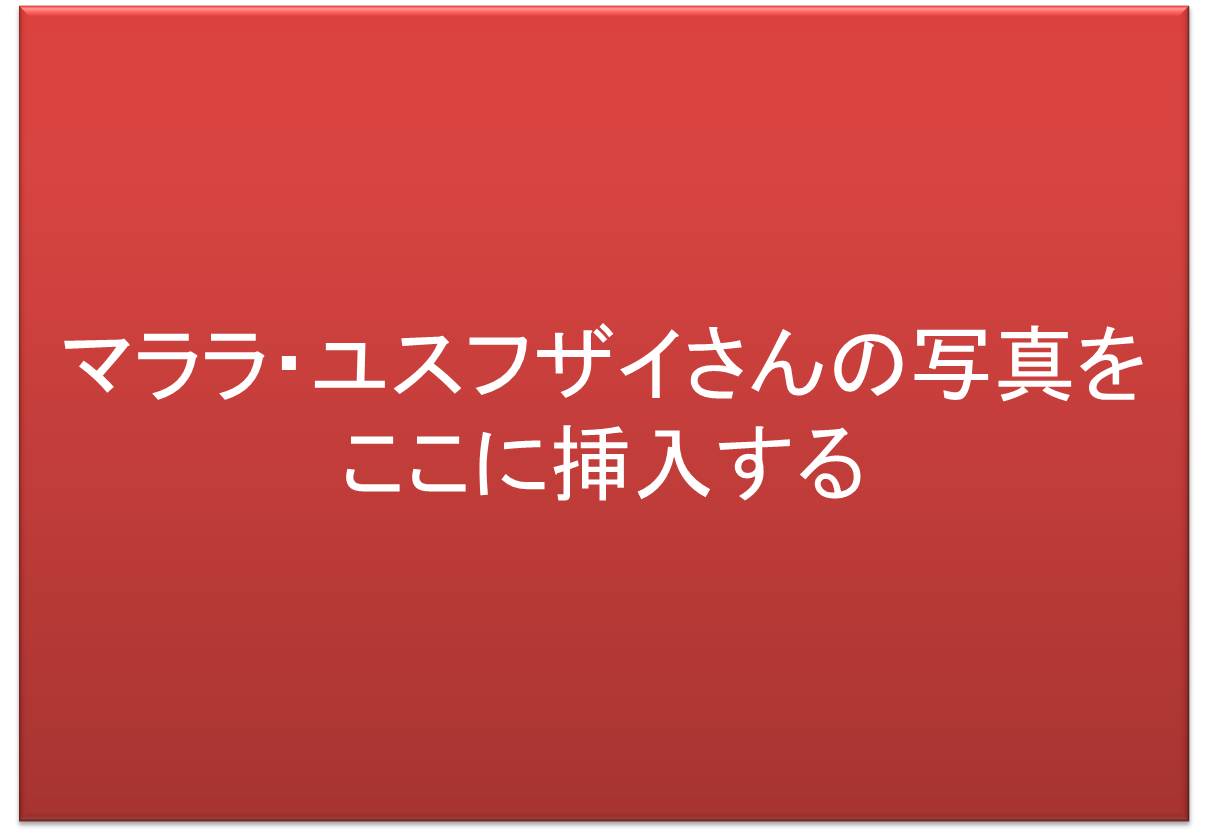 [Speaker Notes: 1997年7月12日生まれ
（17歳）
パキスタン出身
サハロフ賞（2013年）
シモーヌ・ド・ボーボワール賞
ノーベル平和賞（2014年）
2012年10月9日、通っていた中学校から帰宅するためスクールバスに乗っていたところを銃撃される。頭部と首に計2発の銃弾を受けた。
パキスタンで「女性が教育を受ける権利」を訴える活動をしている
国際連合本部で演説し、銃弾では自身の行動は止められないとして教育の重要性を訴える
書籍
「武器より一冊の本をください」「わたしはマララ」など。]
マララ・ユスフザイさんのスピーチ①
私が１０歳の時、美しく観光で有名であるワストは、テロの場所へと変わりました。
４００以上の学校が破壊されました。
罪のない人が殺されました。
私たちの誰もが苦しみました。
私たちの美しい夢は、悪夢となりました。
しかし、私の住んでいる世界が突然変わった時、私の優先順位も変わりました。
私には、２つの選択肢がありました。
１つ目は、黙ったまま殺されるのを待つことです。
そして２つ目は、自分の考えを表明してから殺されることです。
私は２つ目を選びました。
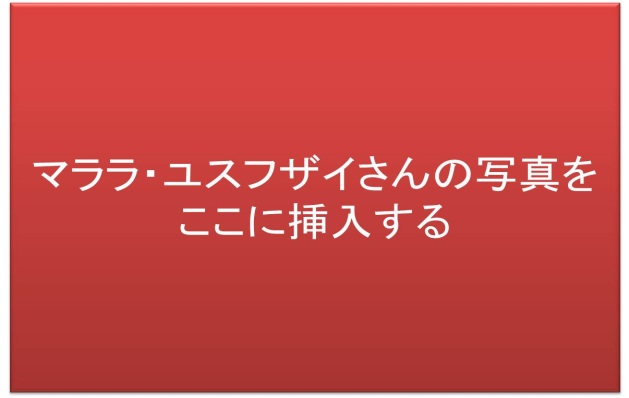 [Speaker Notes: マララ・ユスフザイさんは、先日のノーベル平和賞の授賞式で、スピーチしました。
一部抜き出します。
私が１０歳の時、美しく観光で有名であるワストは、テロの場所へと変わりました。
４００以上の学校が破壊されました。
罪のない人が殺されました。
私たちの誰もが苦しみました。
私たちの美しい夢は、悪夢となりました。
しかし、私の住んでいる世界が突然変わった時、私の優先順位も変わりました。
私には、２つの選択肢がありました。
１つ目は、黙ったまま殺されるのを待つことです。
そして２つ目は、（　　　）から殺されることです。
私は２つ目を選びました。
（　　　）に入る言葉を、ワークシートの（２）に書きます。
（列指名。正解の発表）]
どちらにしても、殺されると覚悟していたのです。しかし、マララ・ユスフザイさんは、
自分の考えを言うことを決意しました。
自分を考えを言えば、より命を狙われるかもしれません。より残酷な目にあうかもしれません。それでも、自分の考えを表明したのです。
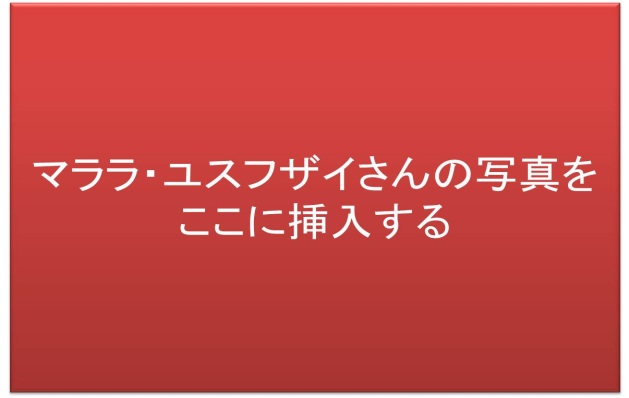 マララ・ユスフザイさんは、なぜ自分の考えを表明したのでしょうか。
プリントの（３）に書きましょう。
[Speaker Notes: T：どちらにしても、殺されると覚悟していたのです。しかし、マララ・ユスフザイさんは、自分の考えを言うことを決意しました。自分を考えを言えば、より命を狙われるかもしれません。より残酷な目にあうかもしれません。それでも、自分の考えを表明したのです。
T：マララ・ユスフザイさんは、なぜ自分の考えを表明したのでしょうか。
プリントの（３）に書きましょう。
（列指名）
S：「パキスタン人のため」「自分のため」「家族のため」「世界の子どものため」
S：「世界の平和のため」「世界にこのパキスタンの現状を知ってもらうため」
T：スピーチの内容を続けます。

※正解はないので、どの意見も基本的に、肯定して褒めながら進めていく。]
マララ・ユスフザイさんのスピーチ②
私と友人は、パキスタンで通学途中にイスラム過激派組織に襲撃されました。
でも、生きのびました。
彼らの銃弾は、勝つことができなかったのです。
私たちの声は、むしろ大きくなっていったのです。
私は、自分自身だけの話を語っているのではありません。
多くの少女の話を伝えているのです。
私は、学校に行けない６６００万人の少女のうちの一人として皆さんに話しているのです。
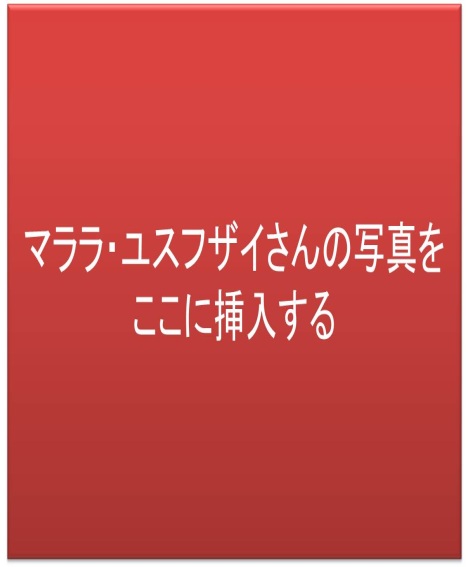 [Speaker Notes: 私と友人は、パキスタンで通学途中にイスラム過激派組織に襲撃されました。
でも、生きのびました。
彼らの銃弾は、勝つことができなかったのです。
私たちの声は、むしろ大きくなっていったのです。
私は、自分自身だけの話を語っているのではありません。
多くの少女の話を伝えているのです。
私は、学校に行けない６６００万人の少女のうちの一人として皆さんに話しているのです。]
マララ・ユスフザイさんのスピーチ③
戦争するためにはそんなに「強気」になれるのに、平和をもたらすことには、なぜそんなに「弱腰」になってしまうのか。
銃を与えることはそんなに簡単にするのに、本を与えることはなぜそんなに難しいのか。
戦車を作ることはそんなに簡単なのに、学校を建設することはなぜそんなに難しいのか。
マララ・ユスフザイさんは、何を願ってこの１．～３．のメッセージを伝えたのでしょうか。
プリントの（３）に書きます。
[Speaker Notes: １．戦争するためにはそんなに「強気」になれるのに、（　　）をもたらすことには、なぜそんなに「弱腰」になってしまうのか。
２．銃を与えることはそんなに簡単にするのに、（　　）を与えることはなぜそんなに難しいのか。
３．戦車を作ることはそんなに簡単なのに、（　　）することはなぜそんなに難しいのか。

（　　）にあてはまる言葉をワークシートの（３）に書きます。
※列指名後、正解を発表する。列指名の発問は、「１．～３．の中で自分が発表できる部分を１つ選んで言います」でよいでしょう。

マララ・ユスフザイさんは、何を願ってこの１．～３．のメッセージを伝えたのでしょうか。
プリントの（４）に書きます。

（列指名）
S：「パキスタン人のため」「自分のため」「家族のため」「世界の子どものため」
S：「世界の平和のため」「世界にこのパキスタンの現状を知ってもらうため」「世界の子どもたちに教育を受けさせるため」

T：マララさんのスピーチを続けます。]
マララ・ユスフザイさんのスピーチ④
だからみんなのために平等、平和、正義をもたらしましょう。それは、単に政治家や指導者だけのためではないのです。自分たち自身のために必要なのです。それは、私たちの義務です。
だから私たちは、行動しなければなりません。もう、これ以上待ってはいけないのです。

私は世界中の仲間たちの子どもに立ち上がるよう呼びかけます。
親愛なる姉妹兄弟たちよ、私たちが最後になる決心をした最初の世代になりましょう。
空の教室、失われる子ども、可能性のないこと・・・、これらのことを私たちと終わらせるのです。
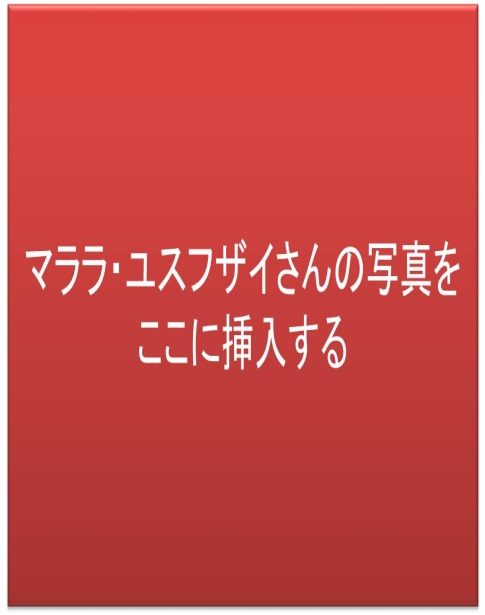 [Speaker Notes: ※クライマックスに迫っていきます。教師がいい声で、温かい声で、ややゆっくり読んでいきます。
だからみんなのために平等、平和、正義をもたらしましょう。それは、単に政治家や指導者だけのためではないのです。自分たち自身のために必要なのです。それは、私たちの義務です。
だから私たちは、行動しなければなりません。もう、これ以上待ってはいけないのです。

私は世界中の仲間たちの子どもに立ち上がるよう呼びかけます。
親愛なる姉妹兄弟たちよ、私たちが最後になる決心をした最初の世代になりましょう。
空の教室、失われる子ども、可能性のないこと・・・、これらのことを私たちと終わらせるのです。]
マララ・ユスフザイさんのスピーチ⑤
工場で働く少年少女が子ども時代に工場で働くことは、もう終わりにしましょう。
少女が結婚を若いころに無理やりさせられるのは、もう終わりにしましょう。

戦争でまだ幼い子どもの命が奪われるのは、もう終わりにしましょう。
教室が空のままになるのは、もうこれで終わりにしましょう。
犯罪の道や正しくない道へ少女を教育するのはもう終わりにしましょう。
子どもが学校に行けないのは、もう終わりにしましょう。
これらのことを終わりにしましょう。
私たちと共に。

そして、今ここでより良い世界をつくりましょう。
ありがとうございました。
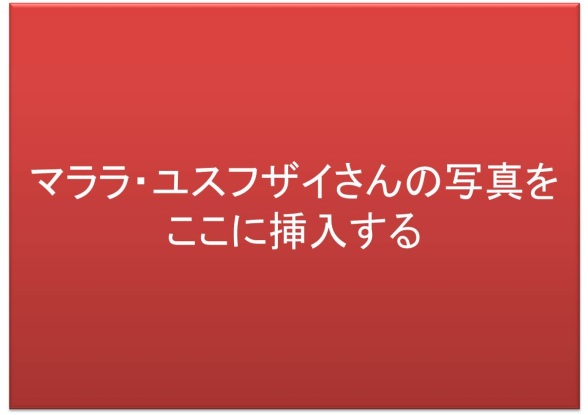 [Speaker Notes: 工場で働く少年少女が子ども時代に工場で働くことは、もう終わりにしましょう。
少女が結婚を若いころに無理やりさせられるのは、もう終わりにしましょう。

戦争でまだ幼い子どもの命が奪われるのは、もう終わりにしましょう。
教室が空のままになるのは、もうこれで終わりにしましょう。
犯罪の道や正しくない道へ少女を教育するのはもう終わりにしましょう。
子どもが学校に行けないのは、もう終わりにしましょう。
これらのことを終わりにしましょう。
私たちと共に。

そして、今ここでより良い世界をつくりましょう。
ありがとうございました。]
マララ・ユスフザイさんのスピーチ④⑤
だからみんなのために平等、平和、正義をもたらしましょう。それは、単に政治家や指導者だけのためではないのです。自分たち自身のために必要なのです。それは、私たちの義務です。
だから私たちは、行動しなければなりません。もう、これ以上待ってはいけないのです。
私は世界中の仲間たちの子どもに立ち上がるよう呼びかけます。
親愛なる姉妹兄弟たちよ、私たちが最後になる決心をした最初の世代になりましょう。
空の教室、失われる子ども、可能性のないこと・・・、これらのことを私たちと終わらせるのです。
工場で働く少年少女が子ども時代に工場で働くことは、もう終わりにしましょう。
少女が若いころに結婚を無理やりさせられるのは、もう終わりにしましょう。
まだ幼い子どもの命が戦争で奪われるのは、もう終わりにしましょう。
教室が空のままになるのは、もうこれで終わりにしましょう。
犯罪の道や正しくない道へ少女を教育するのはもう終わりにしましょう。
子どもが学校に行けないのは、もう終わりにしましょう。
これらのことを終わりにしましょう。
私たちと共に。
そして、今ここでより良い世界をつくりましょう。
ありがとうございました。
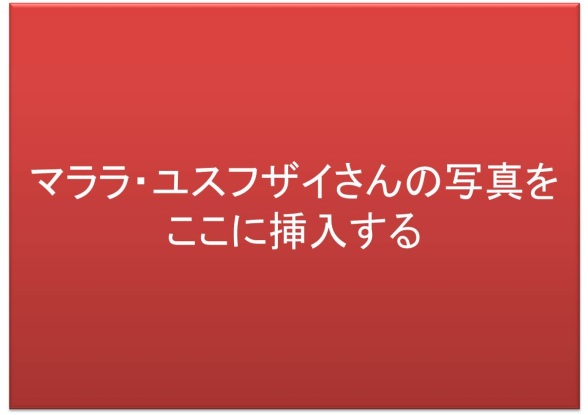 マララの願いは何でしょうか。
プリントの（４）に書きます。
[Speaker Notes: T：マララの願いは何でしょうか。プリントの（５）に書きましょう。

S：
「こどもたちが学校に行けること」
「子どもたちの平和」
「世界の平和」
「戦争がなくなること」
「よりよい世界をつくること」]
マララさんは現在も、
・学校に行けない世界の子どもたち
・戦争で不幸になっている世界の子どもたち
のために、活動を続けています。

皆さんの意見にもありましたが、それは自国だけのことだけを考えているのではありません。いつも「世界の子どもたちの幸せ」「世界の平和」のことを考えているのです。
今の皆さんには、話しが遠すぎて実感がわかないことかもしれません。できることは何もないかもしれません。
しかし、長い人生で考えた時、
「世界の平和」、「世界の人々の幸福」のために考える時が必ずきます。そんな時には、マララさんの考え方を思い出して、ほんの少しでもできることをしてほしい、あらたな挑戦をしてほしい、そう願っています。

今日の授業で、分かったこと、気づいたこと、感想を（６）に書きましょう。
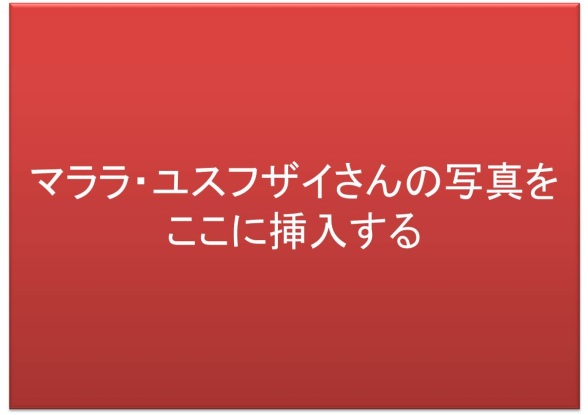 [Speaker Notes: マララさんは現在も、
・学校に行けない世界の子どもたち
・戦争で不幸になっている世界の子どもたち
のために、活動を続けています。

皆さんの意見にもありましたが、それは自国だけのことだけを考えているのではありません。いつも「世界の子どもたちの幸せ」「世界の平和」のことを考えているのです。
今の皆さんには、話しが遠すぎて実感がわかないことかもしれません。できることは何もないかもしれません。
しかし、長い人生で考えた時、
「世界の平和」、「世界の人々の幸福」のために考える時が必ずきます。そんな時には、マララさんの考え方を思い出して、ほんの少しでもできることをしてほしい、あらたな挑戦をしてほしい、そう願っています。

今日の授業で、分かったこと、気づいたこと、感想を（６）に書きましょう。]